5см, 8дм², 10м,
 7дм, 9мм², 25км,
 63км², 15мм, 48м², 14см²
15мм, 5см, 7дм, 10м, 25км


9мм², 14см², 8дм², 48м², 63км²
Вычислить площадь прямоугольника
4 см
10 см
S = ?
S = 100 см2
15 см
S = 60 см2
S = ?
9 см
S = ?
S = 18 см2
2 см
В чем отличие данных фигур?
V = 1100 с
2 см
11 см
ТЕМА УРОКА:
Прямоугольный параллелепипед. Объем прямоугольного параллелепипеда
Какие из геометрических тел являются параллелепипедами?
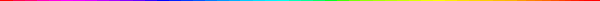 а)
б)
г)
в)
д)
з)
ж)
Прямоугольный параллелепипед
B1
C1
A1
D1
B
C
A
D
Прямоугольный параллелепипед
Вершин - 8
Ребер - 12
Граней - 6
Куб
Куб
B1
C1
A1
D1
B
C
D
A
Вершин - 8
Ребер - 12
Граней - 6
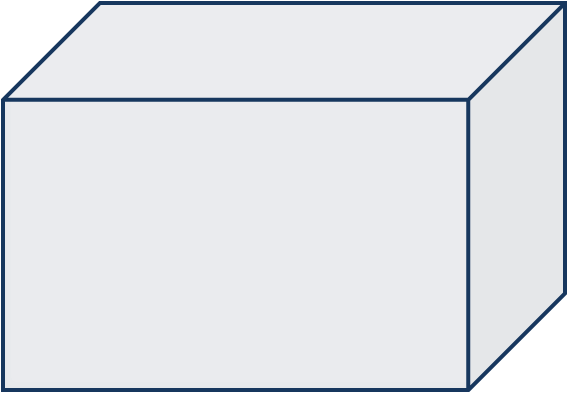 Что такое объем
Величина части пространства, занимаемого геометрическим телом называется объемом этого тела.
Кубический сантиметр
Кубический сантиметр
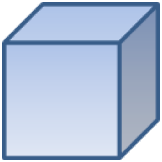 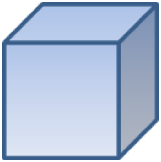 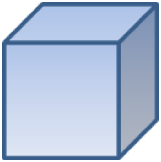 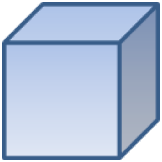 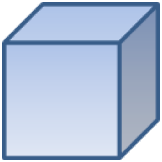 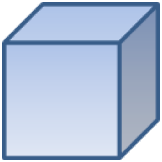 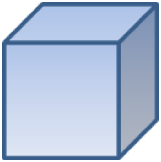 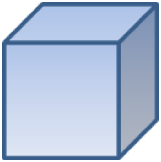 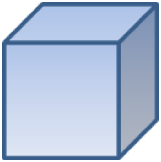 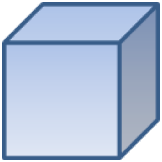 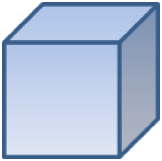 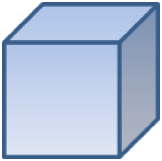 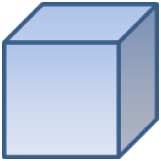 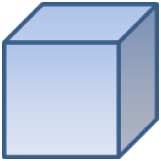 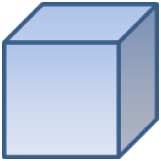 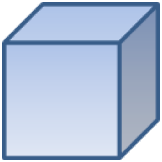 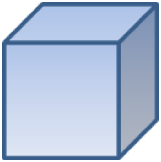 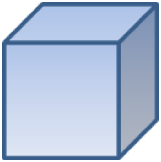 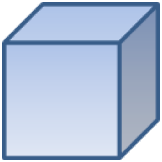 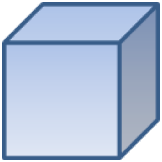 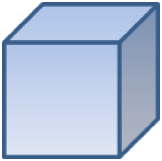 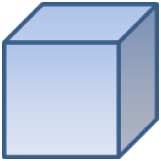 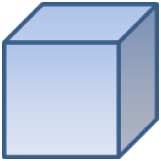 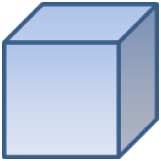 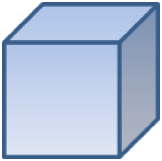 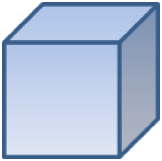 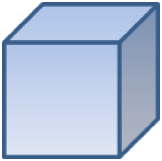 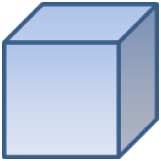 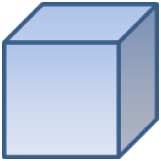 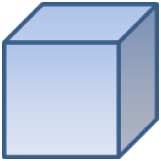 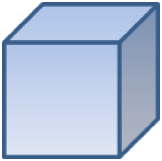 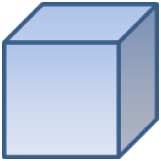 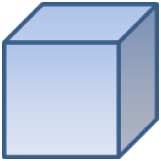 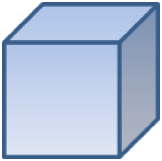 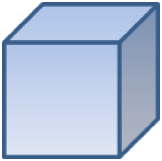 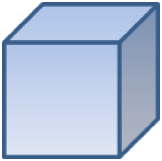 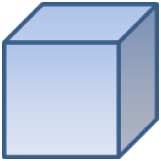 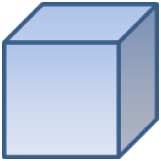 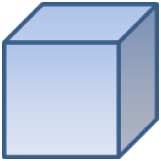 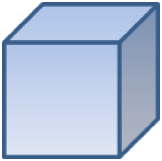 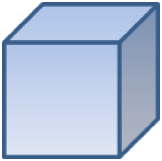 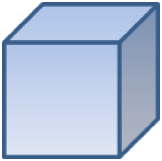 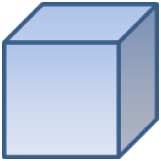 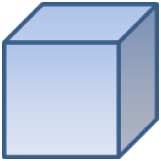 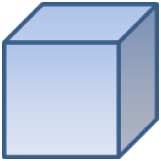 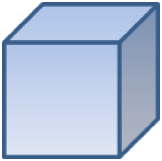 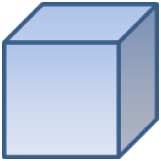 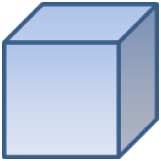 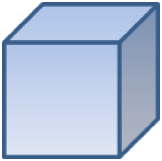 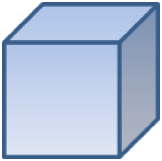 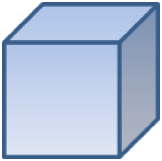 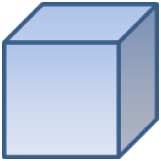 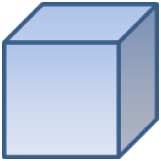 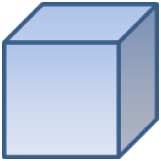 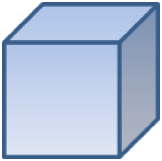 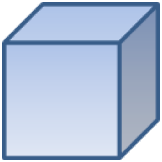 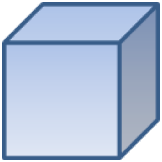 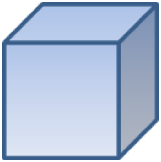 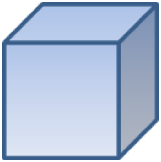 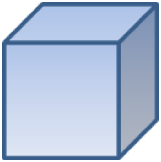 Как вычислить объем прямоугольного параллелепипеда?
Формула
V - объем
a, b, h – длины ребер параллелепипеда
V = a∙ b∙ h
h
b
a
Определите  объём 
фигур в кубических см
9 см ³
8 см ³
5 см ³
Тест1.Любой прямоугольный параллелепипед имеет грани. У него их:а)12           б)8                в)6             г)10
2.У каждого параллелепипеда есть рёбра. Это :                   а) прямоугольники                   б)прямые                   в)треугольники                   г)отрезки
3. У куба все ребра:                  а)попарно равны   б)разные   в)равные
4. У параллелепипеда противоположные грани:а)равны      б)квадраты  в)разные
5. Объем прямоугольного параллелепипеда можно вычислить по формуле:а)V=a x в       б)V= (a+b) x2       в) V= a x в x h
МОЛОДЦЫ!!!
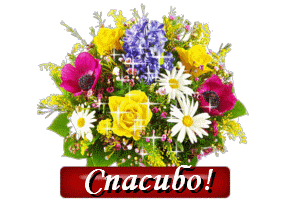